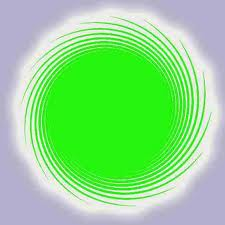 Projektni dan

Volim zeleno

7. b i 7. c
Simbolika
Simbolika
Simbolika
Zelena je boja prirode...
Boja mladosti jer mnogo trebaju naučiti i shvatiti…
Zdrave hrane…
Voća… i
Povrća…
Dopuštenja…
Mira…
Zavisti i novca
Nade…
Zeleno u književnosti …
Hihot proljeća




Slavko Mihalić
O piscu…

 Karlovac 1928. – Zagreb 2007.
 misaone pjesme
 zbirke: Vrt crnih jabuka, Klopka za uspomene,
   Pandorina kutija…
Hihot proljećaNoću, u prasku grana i vodaZaču se hihot proljećaI sve bude kao da je prvi put.Stopa zagazi u snijeg, on pozeleni,i oblaci, bijesni, nose zelen okov,nježno ljubim tvoje zelene usne,i tvoj uzdah boje trava, lišća, jošuspavana sna.Zatim ljubičasto puže uza grane.vjeverica pali kolute po bukvama.Tetrijeb kriješti bojama ciklama.Tko ode u šumu i sam brzo bude grmPa zaplovi između stabalasve dok mu grlo ne istisne krikjelena, medvjeda, lasice i vuka.Vraćaš se, stisnula te pošast cvjetova.Onih sto još pamte bjelinu leda.Malih žutih Močvara.Kukurijek pijetla zove s tuba.Netom se prigneš zemlji zove te ljubica.Nije proljeće kralj ni vojskovođa:svaka ti travka ispisuje sudbinu.Vratiš se ipak u svoje vlažno obličje,vidiš da možeš pjevati jedino sačešljugaromkoji ti pomaže da se vratiš na svoju grančicu.
Vrsta pjesme: lirska intimna
Tema: dolazak proljeća
Motivi:
pejzažni
 intimni
refleksivni
Pjesničke slike…
a) vizualne: jelen, medvjed, lasica, vuk
b) akustične: kukurijek pijetla zove s tuba
c) taktilne: nježno ljubim tvoje usne
Stih:
slobodan
Stilska izražajna sredstva:

epiteti: zeleni krov, bijesni oblaci zeleni snijeg
personifikacija: oblaci nose okov
onomatopeja: kukurijek pijetla
asonanca: tetrijeb kriješti
aliteracija: uspavana sna
opkoračenje: još…uspavana sna